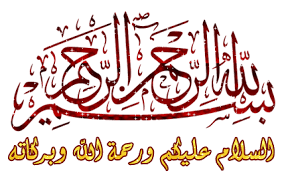 Unit  :1      الوراثة المعقدة والوراثة البشرية      Ms. Amany
السيادة غير التامةمرض أنيميا الخلايا المنجلية
Term 1
الخميس 23 سبتمبر 2021م
التعلم عن بعد
Distance Learning
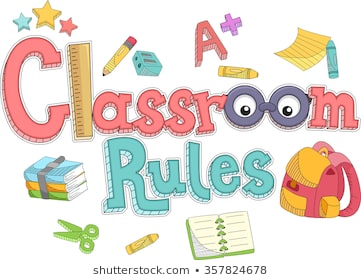 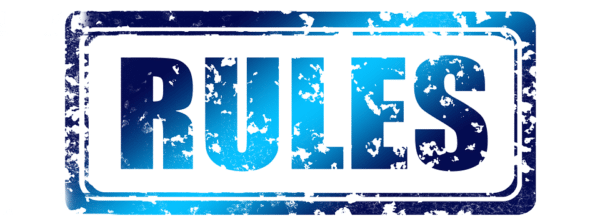 Turn off your camera
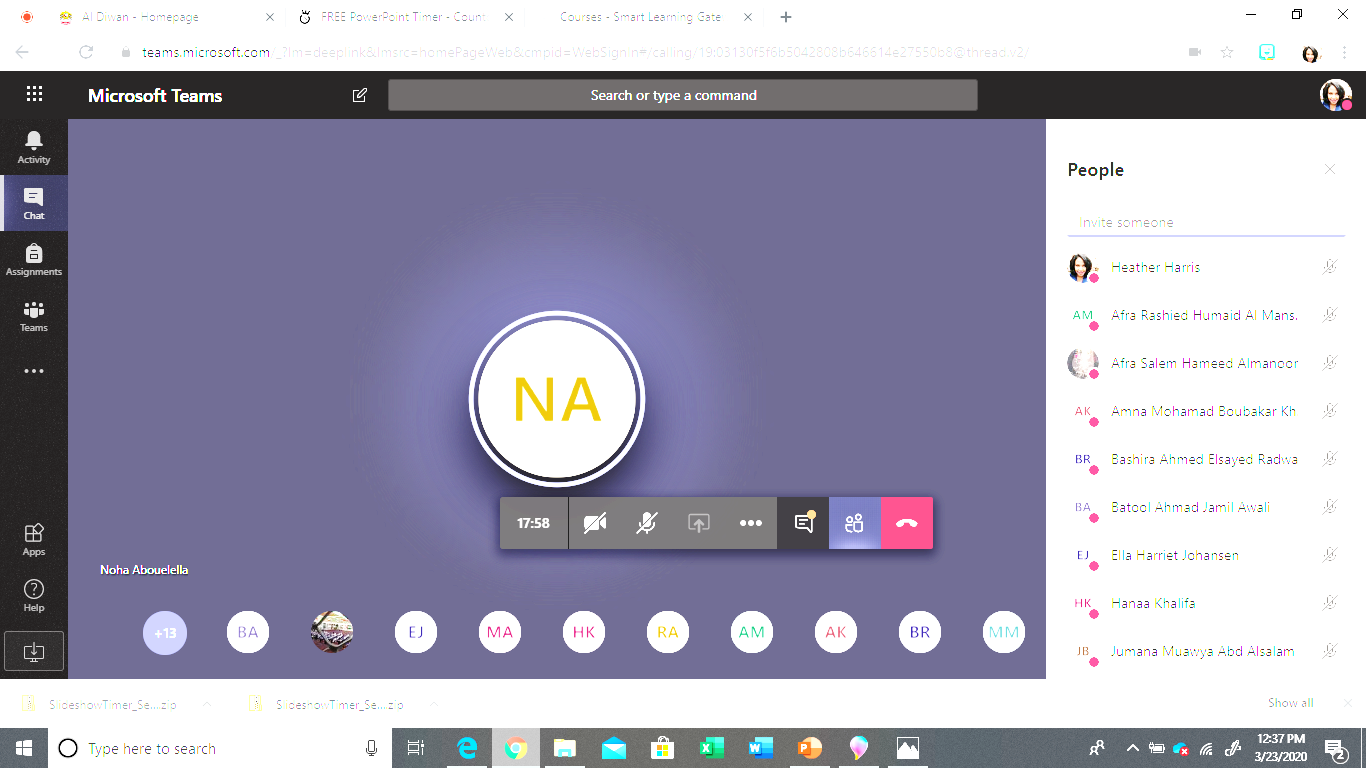 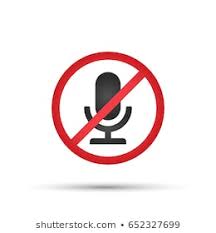 Mute your microphone
قواعد التعليم عن بعد
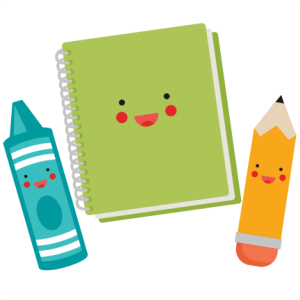 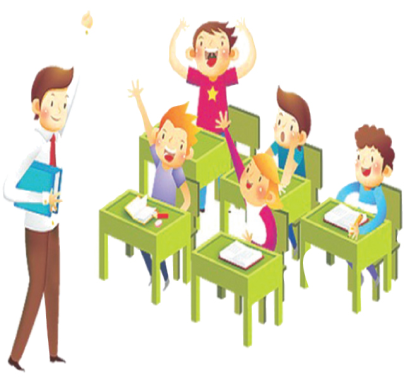 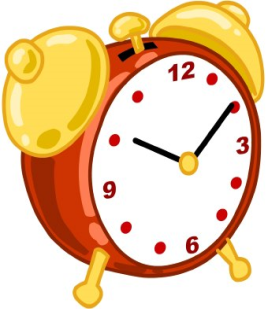 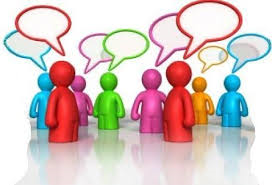 1
2
4
3
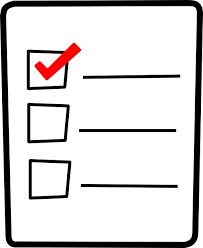 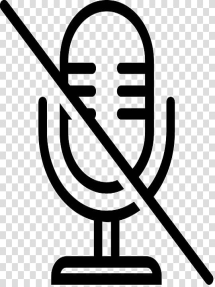 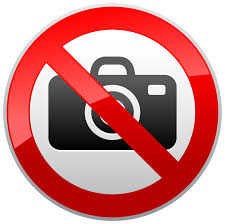 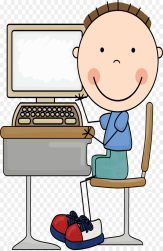 8
6
5
7
تقارن بين 

السيادة التامة وغير التامة
تتعرف المقصود بـــــــــــــــ 
المشيج
نواتج التعلم
قيمة الشهر
أمة تقرأ أمة ترق
تحدد  كيفية الاستدلال على
 الطرز الجينية من الطرز المظهرية  
لـــــــــــــــــــــــــــــــــــ مرض الأنيميا المنجلية
المشيج
خلية  جنسية مكتملة النمو
أحادية المجموعة الكروموسومية((n
بويضة
حيوان منوي
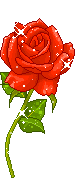 الصفات الوراثية المندلية
الصفات السائدة
الصفات المتنحية
تظهر عندما يحمل الفرد جينات متماثلة سائدة أو غير متماثلة سائدة
Aa -AA
تظهر عندما يحمل الفرد جينات متماثلة متنحية فقط      
aa
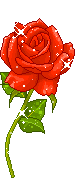 غير متماثلة- هجين - سائدة
Aa
متماثلة- نقي - سائدة
AA
السيادة غير التامة
لايسود أي من اللآليلين على الآخر 
يظهر كل آليل تأثيره
تظهر صفه وسيطه بين الصفتين 
لكل آليل رمز مختلف
@النسب الوراثية للأبناء 1:2:1     
  إذا كان كلا الأبوين      يحمل صفه وسيطه
 - كلا الأبوين هجين ( غير متماثل الجينات )
الأنماط الوراثية المعقدة
مربع بانيت
⁰
†
مربع بانيت
⁰
†
مربع بانيت
ذ  HbAHbS ذكر حامل للمرض
HbA
⁰
†
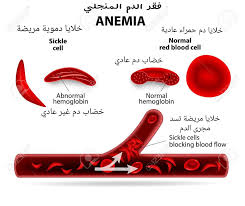 مربع بانيت
ذ  HbAHbS ذكر حامل للمرض
HbA
⁰
†
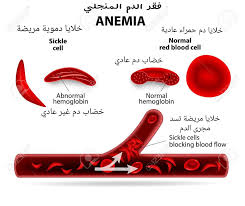 مربع بانيت
ذ  HbAHbS ذكر حامل للمرض
HbA
⁰
†
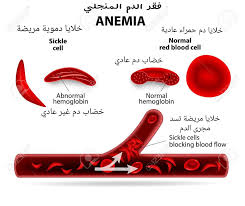 مربع بانيت
ذ  HbAHbS ذكر حامل للمرض
HbA
⁰
†
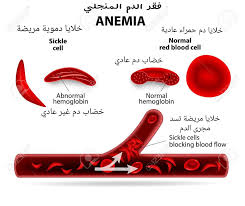 مربع بانيت
ذ  HbAHbS ذكر حامل للمرض
HbA
⁰
†
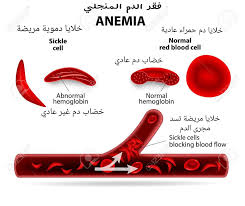 مربع بانيت
ذ  HbAHbS ذكر حامل للمرض
HbA
⁰
†
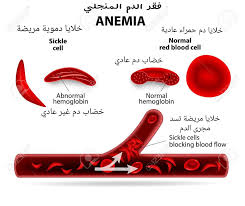 مربع بانيت
ذ  HbAHbS ذكر حامل للمرض
HbA
⁰
†
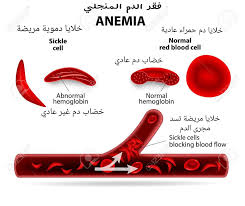 مربع بانيت
ذ  HbAHbS ذكر حامل للمرض
HbA
⁰
†
أنثي:  حاملة لمرضHbAHbS
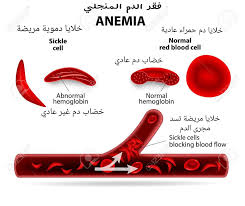 مربع بانيت
ذ  HbAHbS ذكر حامل للمرض
HbA
⁰
†
أنثي:  حاملة لمرضHbAHbS
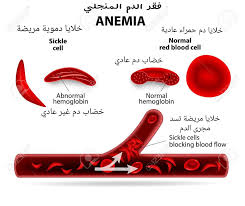 مربع بانيت
ذ  HbAHbS ذكر حامل للمرض
HbA
⁰
†
أنثي:  حاملة لمرضHbAHbS
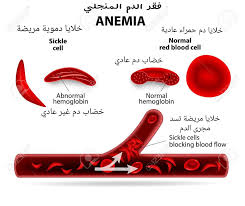 مربع بانيت
ذ  HbAHbS ذكر حامل للمرض
HbA
⁰
†
أنثي:  حاملة لمرضHbAHbS
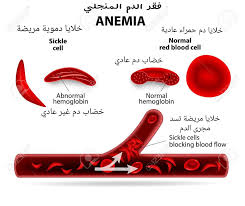 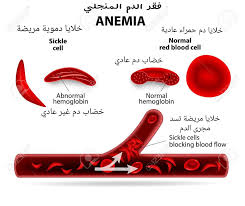 السيادة غير التامةمرض أنيميا الخلايا المنجلية
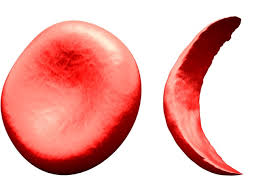 ذ  HbAHbS ذكر حامل للمرض
⁰
†
25%      :50%     :25%النسبة :
سليم : حامل للمرض: مريض
أنثي:  حاملة لمرضHbAHbS
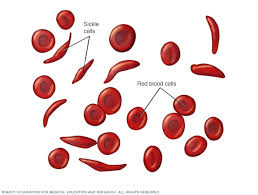 مربع بانيت
HbA
⁰
†
مربع بانيت
⁰
†
-        2-3  نفس التركيب الجيني والمظهري 
يشبه الأبوين 
إذا كان كلا الأبوين هجين (غير متماثل )
مربع بانيت
⁰
†
-        1-4  أفراد نقية (متماثل الجينات) ولكن لكل فرد صفة مختلفة عن الآخر ومختلفة عن الأبوين
إذا كان كلا الأبوين هجين (غير متماثل )
مربع بانيت
HbA
⁰
†
النسبة  :¼:1/2 :¼ =    :1:2:1
مربع بانيت
HbA
⁰
†
مربع بانيت
HbA
⁰
†
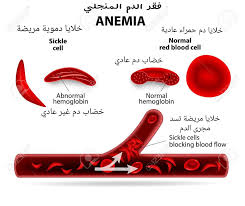 السيادة غير التامةمرض أنيميا الخلايا المنجلية
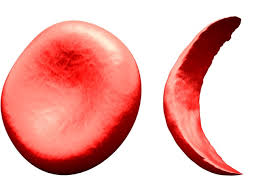 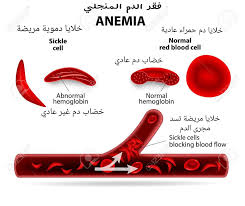 السيادة غير التامةمرض أنيميا الخلايا المنجلية
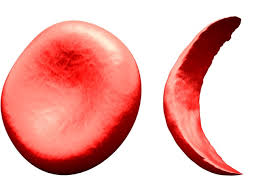 ذ  HbAHbS ذكر حامل للمرض
⁰
†
النسبة :
أنثي:  حاملة لمرضHbAHbS
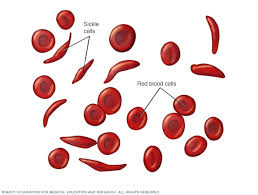 السيادة غير التامةمرض أنيميا الخلايا المنجلية والملاريا
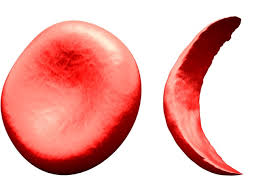 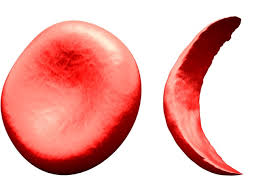 ذ  HbAHbS حامل للمرض ( الفرد الهجين ) لديه مقاومة عالية للملاريا:
معدلات الوفيات بسبب الملاريا أقل في المناطق التي تكون فيها صفة مرض أنيميا الخلايا المنجلية أكثر انتشاراَ
لان عدد أكبر من الأفراد يعيش فيها لنقل صفة أنيميا الخلايا المنجلية  لذريتهم
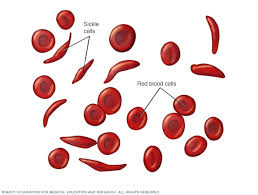 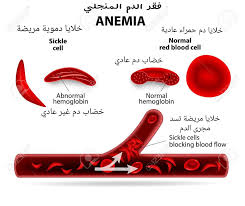 تتراكم وتفلق الأوعية
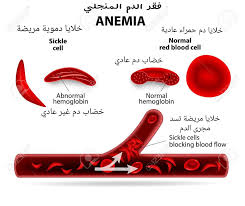 السيادة غير التامةمرض أنيميا الخلايا المنجلية
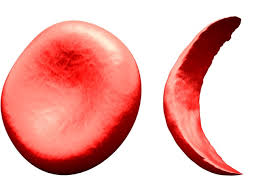 ذ  HbAHbS ذكر حامل للمرض
⁰
†
النسبة :
أنثي:  حاملة لمرضHbAHbS
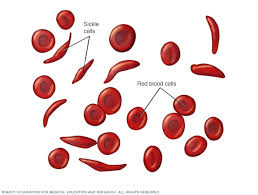 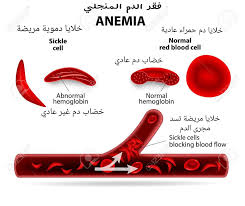 السيادة غير التامةمرض أنيميا الخلايا المنجلية
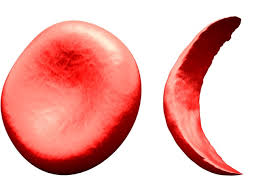 ذ  HbAHbS ذكر حامل للمرض
⁰
†
النسبة25%:50%:25%       1:2:1
أنثي:  حاملة لمرضHbAHbS
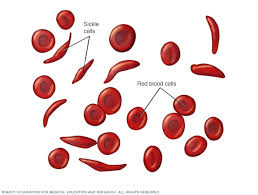 حل ما يلي :
ما احتمال إنجاب ابن طبيعي
 إذا كان الأب  مصاب بمرض أنيميا البحر الأبيض المتوسط والأم طبيعية متماثلة الجينات
ذ  HbSHbS ذكر مصاب
⁰
⁰
†
†
أنثي:  سليمةHbAHbA
0%: احتما احتمال إنجاب ابن طبيعي ل إنجاب ابن طبيعي
ركزي
ما احتمال إنجاب ابن طبيعي
 إذا كان الأب  مصاب بمرض أنيميا البحر الأبيض المتوسط والأم طبيعية متماثلة الجينات
⁰
†
⁰
†
0%: احتما احتمال إنجاب ابن طبيعي ل إنجاب ابن طبيعي
ركزي
ما احتمال إنجاب ابن طبيعي:
 إذا كان الأب  متوسط الإصابة بمرض أنيميا البحر الأبيض المتوسط والأم طبيعية متماثلة الجينات
⁰
†
50%: احتما احتمال إنجاب ابن طبيعي ل إنجاب ابن طبيعي
مهم : قراءة المسألة صح نصف الإجابة أو كل الإجابة
ما احتمال إنجاب ابن طبيعي
 إذا كان الأب  مصاب بمرض أنيميا البحر الأبيض المتوسط والأم طبيعية متماثلة الجينات
⁰
†
0%: احتما احتمال إنجاب ابن طبيعي ل إنجاب ابن طبيعي
السيادة غير التامة
لايسود أي من اللآليلين على الآخر 
يظهر كل آليل تأثيره
تظهر صفه وسيطه بين الصفتين 
لكل آليل رمز مختلف
@النسب الوراثية للأبناء 1:2:1        إذا كان كلا الأبوين                يحمل صفه وسيطه
السيادة غير التامة
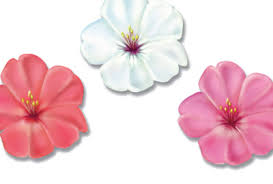 تسمى انعدام سيادة : 
 لانه لايسود أي من الآليلين على الآخر ولكن تظهر صفه وسيطه
في نبات شب الليل ( حنك السبع)
لون الأزهار حمراء CRCR
لون الأزهار بيضاءCWCW
لون الأزهار وردي CRCW
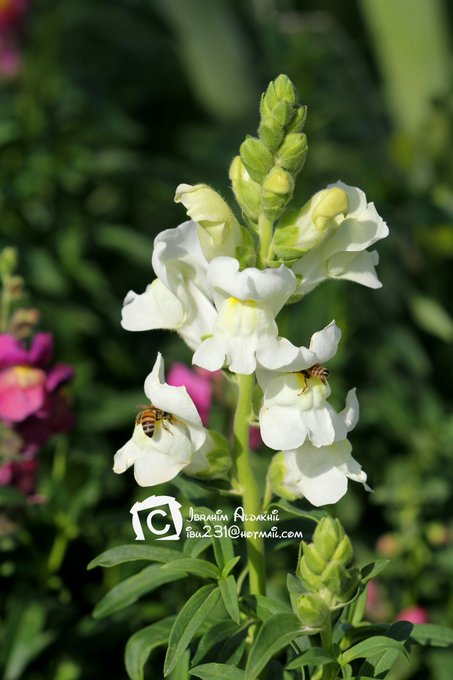 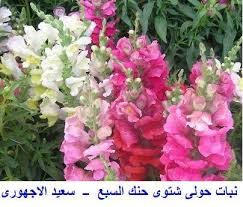 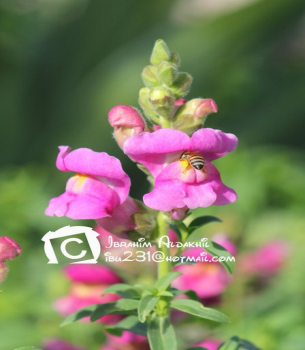 السيادة غير التامة
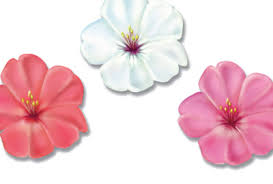 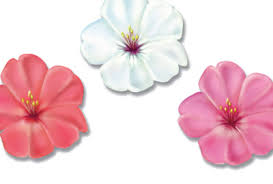 ذCRCW   ذكر وردي
⁰
†
ذCRCW   أنثي وردية
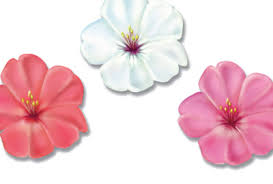 النسبة 1:2:1
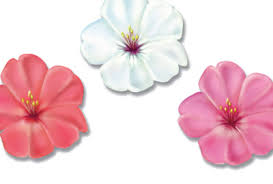 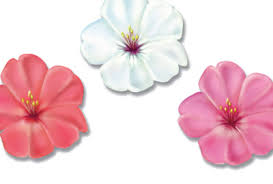 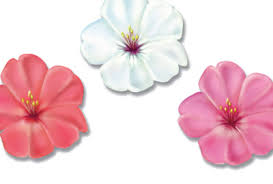 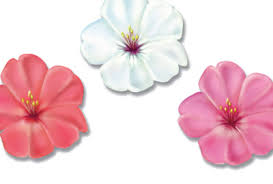 تنبيه :
لابد من كتابة:
 التركيب الظاهري 
والتركيب الجيني
السيادة غير التامة
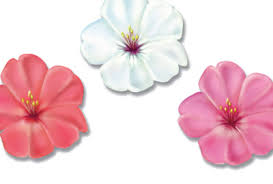 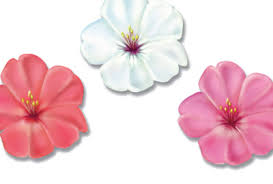 ذCRCW   ذكر وردي
⁰
†
أنثي:                     1
النسبة :10
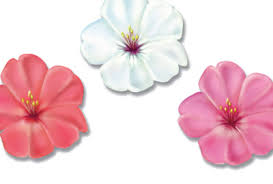 السيادة غير التامة
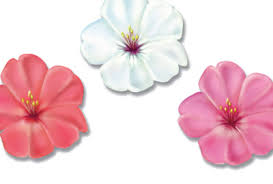 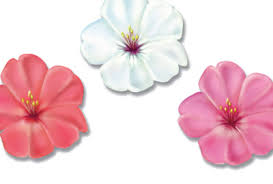 ذCRCW   ذكر وردي
⁰
†
أنثي:  بيضاء  CWCW      1
1:1           النسبة :10
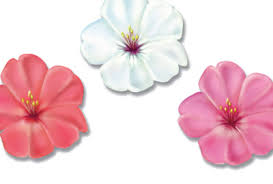 السيادة غير التامة
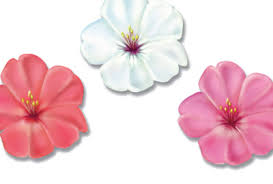 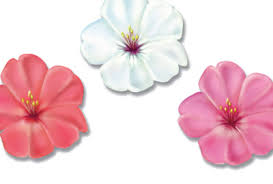 ذCRCW   ذكر وردي
⁰
†
أنثي:  أحمر  CRCR
النسبة :
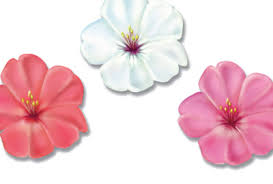 أولا : اختر أدق بديل من بين البدائل التي تلي كل عبارة مما يلي:
1- يمكن أن يكون هناك شخصا هجينا في حالة : 
    أ- التليف الحوصلي .           ب- تاي ساكس .                جـ- هنتجتون .                  د- فينيل كيتونيوريا 
2-ما احتمال إنجاب ابن طبيعي إذا كان الأب  مصاب بمرض أنيميا البحر الأبيض المتوسط والأم طبيعية متماثلة الجينات:
أ-25%            ب-50%        ج- 75%      د- 0%
3-ما احتمال إنجاب ابن طبيعي إذا كان الأب  متوسط الإصابة بمرض أنيميا البحر الأبيض المتوسط والأم متوسطة الإصابة:
أ-25%            ب-50%        ج- 75%      د- 100%
أولا : اختر أدق بديل من بين البدائل التي تلي كل عبارة مما يلي:
1- يمكن أن يكون هناك شخصا هجينا في حالة : 
    أ- التليف الحوصلي .           ب- تاي ساكس .                جـ- هنتجتون .                  د- فينيل كيتونيوريا 
2-ما احتمال إنجاب ابن طبيعي إذا كان الأب  مصاب بمرض أنيميا البحر الأبيض المتوسط والأم طبيعية متماثلة الجينات:
أ-25%            ب-50%        ج- 75%      د- 0%
3-ما احتمال إنجاب ابن طبيعي إذا كان الأب  متوسط الإصابة بمرض أنيميا البحر الأبيض المتوسط والأم متوسطة الإصابة:
أ-25%            ب-50%        ج- 75%      د- 100%
أولا : اختر أدق بديل من بين البدائل التي تلي كل عبارة مما يلي:
4- من الاختلالات الوراثية السائدة  حالة : 
    أ- التليف الحوصلي .           ب- تاي ساكس .                جـ- هنتجتون .                  د- فينيل كيتونيوريا 
5-ما احتمال إنجاب أبن  متوسط الأصابة إذا كان الأب  مصاب بمرض أنيميا البحر الأبيض المتوسط والأم طبيعية متماثلة الجينات:
أ-25%            ب-50%        ج- 75%      د- 100%
6-ما احتمال إنجاب ابن مصا ب إذا كان الأب  متوسط الإصابة بمرض أنيميا البحر الأبيض المتوسط والأم متوسطة الإصابة:
أ-25%            ب-50%        ج- 75%      د- 100%
أولا : اختر أدق بديل من بين البدائل التي تلي كل عبارة مما يلي:
4- من الاختلالات الوراثية السائدة  حالة : 
    أ- التليف الحوصلي .           ب- تاي ساكس .                جـ- هنتجتون .                  د- فينيل كيتونيوريا 
5-ما احتمال إنجاب إبن متوسط الأصابة إذا كان الأب  مصاب بمرض أنيميا البحر الأبيض المتوسط والأم طبيعية متماثلة الجينات:
أ-25%            ب-50%        ج- 75%      د- 100%
6-ما احتمال إنجاب ابن مصا ب إذا كان الأب  متوسط الإصابة بمرض أنيميا البحر الأبيض المتوسط والأم متوسطة الإصابة:
أ-25%            ب-50%        ج- 75%      د- 100%
قيم  ما إذا كانت الإصابة بمرض أنيميا الخلايا المنجلية إيجابية أم سلبية بالنسبة لشخص يعيش في أفريقيا الوسطي
ما احتمال إنجاب ابن طبيعي إذا كان الأب  مصاب بمرض أنيميا البحر الأبيض المتوسط والأم طبيعية متماثلة الجينات
قيم  ما إذا كانت الإصابة بمرض أنيميا الخلايا المنجلية إيجابية أم سلبية بالنسبة لشخص يعيش في أفريقيا الوسطي إيجابية : لانه لديه مقاومه عالية  لمرض الملاريا
ما احتمال إنجاب ابن طبيعي إذا كان الأب  مصاب بمرض أنيميا البحر الأبيض المتوسط والأم طبيعية متماثلة الجينات
⁰
†
0%: احتما احتمال إنجاب ابن طبيعي ل إنجاب ابن طبيعي
قراءة المسألة صح = كل الإجابة
ما احتمال إنجاب ابن طبيعي إذا كان الأب  مصاب بمرض أنيميا البحر الأبيض المتوسط والأم طبيعية متماثلة الجينات
⁰
†
0%: احتما احتمال إنجاب ابن طبيعي ل إنجاب ابن طبيعي
ما احتمال إنجاب ابن طبيعي إذا كان الأب  مصاب بمرض أنيميا البحر الأبيض المتوسط والأم طبيعية متماثلة الجينات
⁰
†
0%: احتما احتمال إنجاب ابن طبيعي ل إنجاب ابن طبيعي
فكر – ألعب – تميزQuizzes
ماذا تعلمت من درس اليوم
ما هي نسبة استيعابك لموضوع الدرس 
ما هي الأساليب و الطرق المستخدمة
اختبار قصيرالوراثة غير التامة ادخل للرابط علي برنامج Forms
https://forms.office.com/Pages/ResponsePage.aspx?id=DQSIkWdsW0yxEjajBLZtrQAAAAAAAAAAAAZ__g_kxJBUMVo0NDNGWUNBV0paTk5QS0ZINTNBT0E2UC4u
اختبار قصير ادخل للرابط علي برنامج Forms
https://forms.office.com/Pages/ResponsePage.aspx?id=DQSIkWdsW0yxEjajBLZtrQAAAAAAAAAAAAZ__g_kxJBUOUc5RDBEUUVDVFQ5NDlMNk1OT1ZQQVcyWi4u
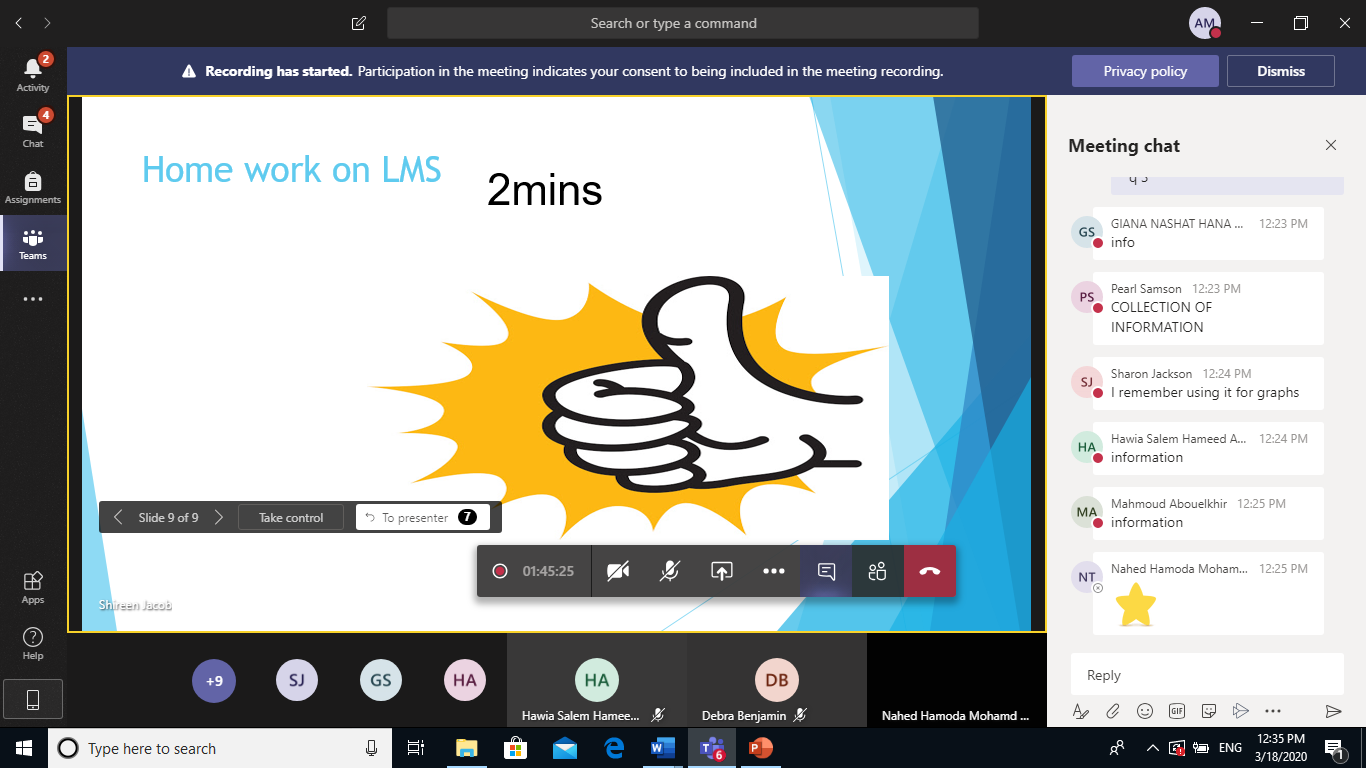 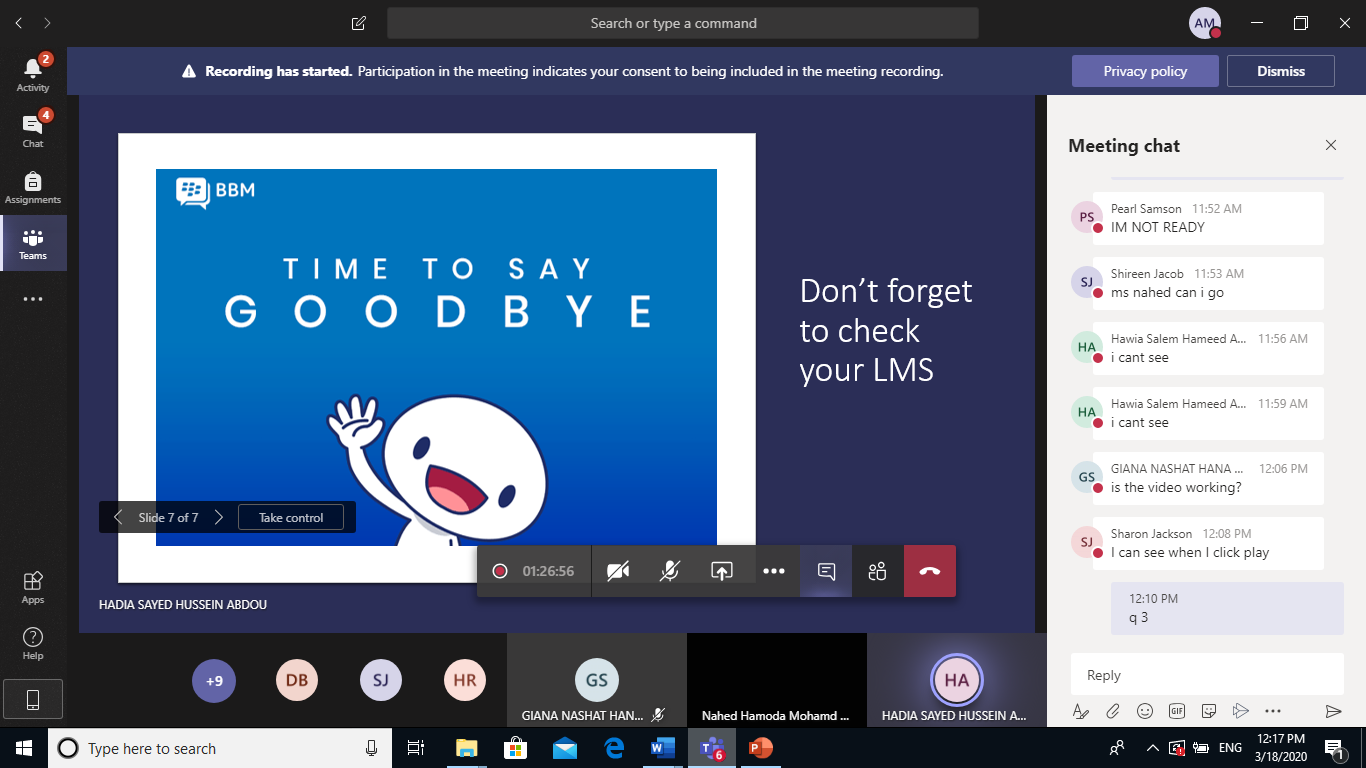 Amany
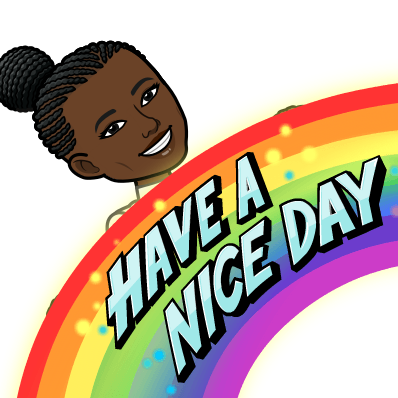 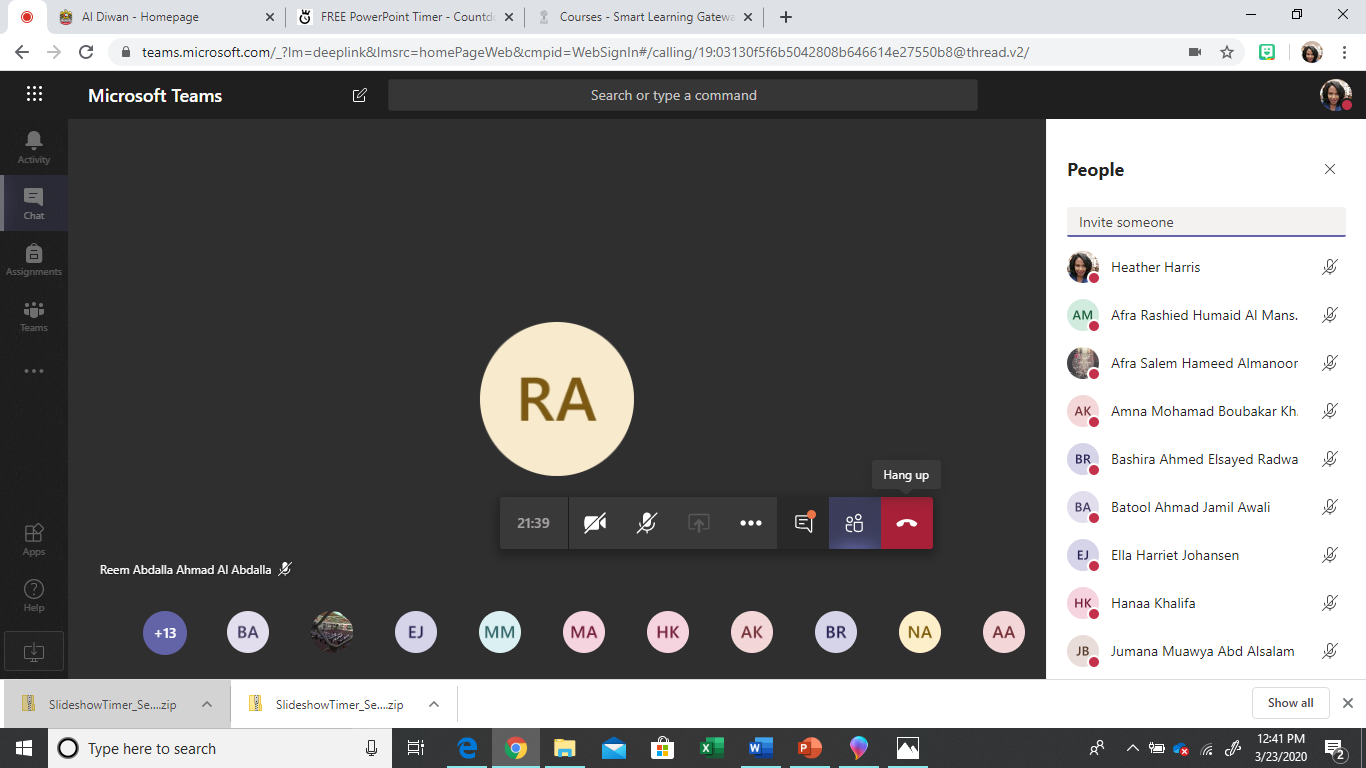 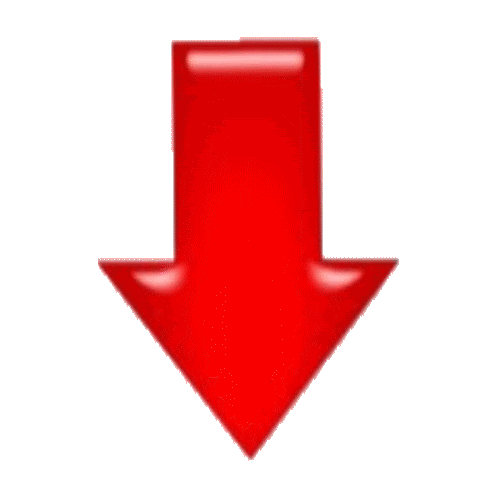 Go to  
LMS 
Class Activity

0:00- 0:00